National Housing Trends
America’s Choice of Best Long Term Investment
Gallup 2019
[Speaker Notes: https://news.gallup.com/poll/251696/real-estate-leads-stocks-best-investment.aspx]
Housing Affordability 
Index 1990 to Today
Years when distressed properties dominated the market
National Association of Realtors
[Speaker Notes: http://economistsoutlook.blogs.realtor.org/]
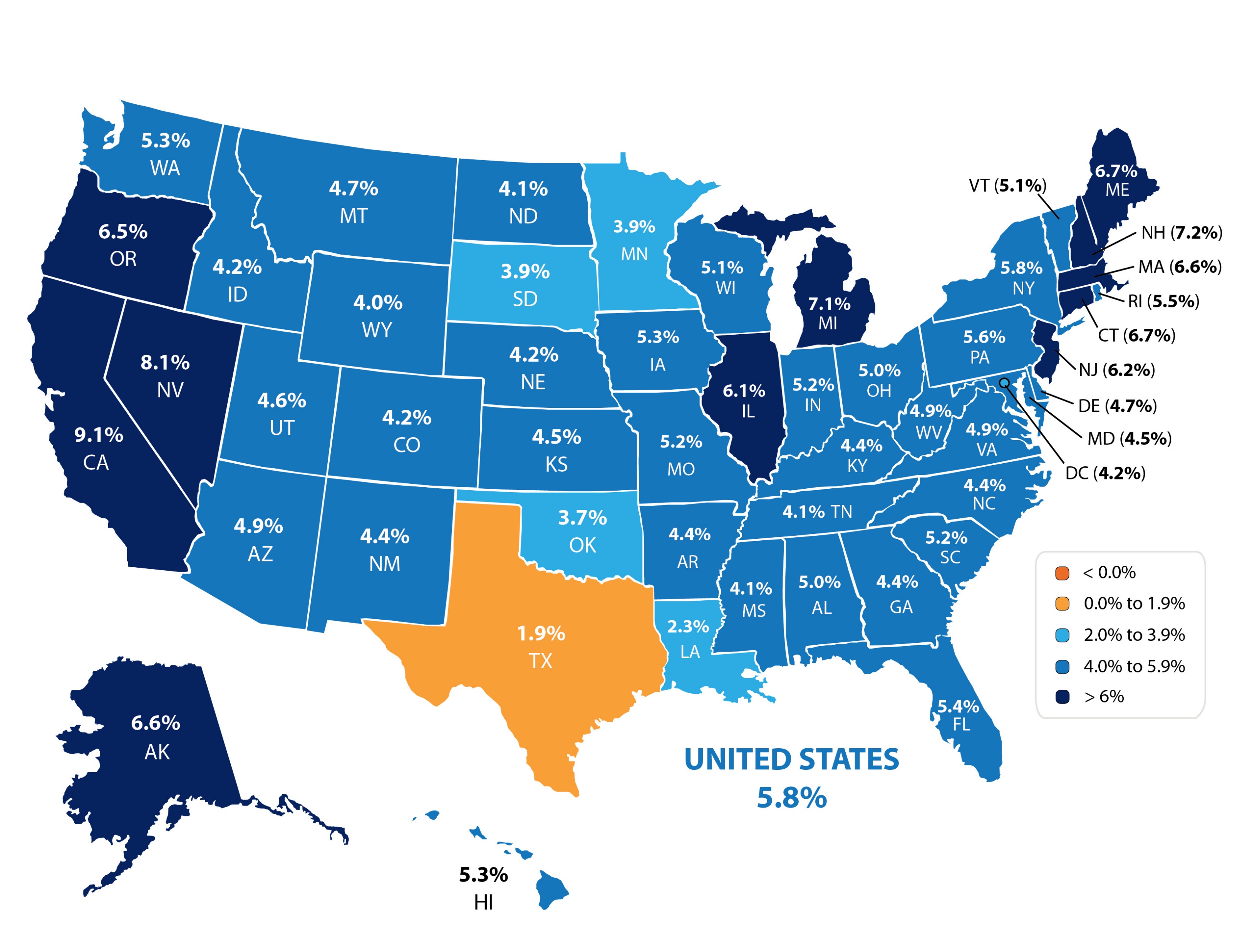 Forecasted Year-Over-Year % Change in Price
CoreLogic
[Speaker Notes: https://www.corelogic.com/downloadable-docs/marketpulse/the-marketpulse-vol-8-issue-9-september-2019-screen-092519.pdf]
Average Days on the Market
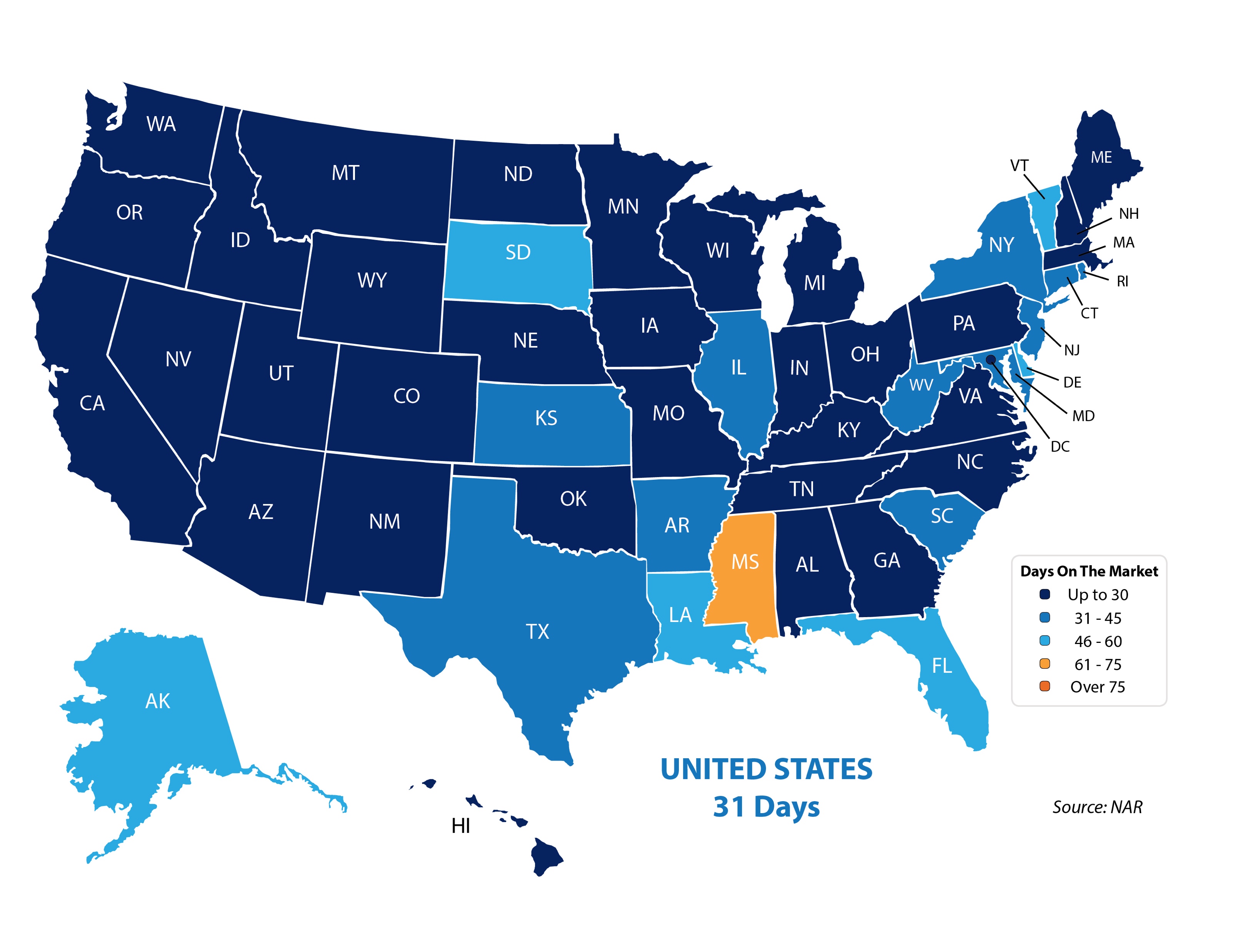 [Speaker Notes: https://www.nar.realtor/reports/realtors-confidence-index
https://www.nar.realtor/sites/default/files/documents/2019-08-realtors-confidence-index-09-19-2019.pdf]
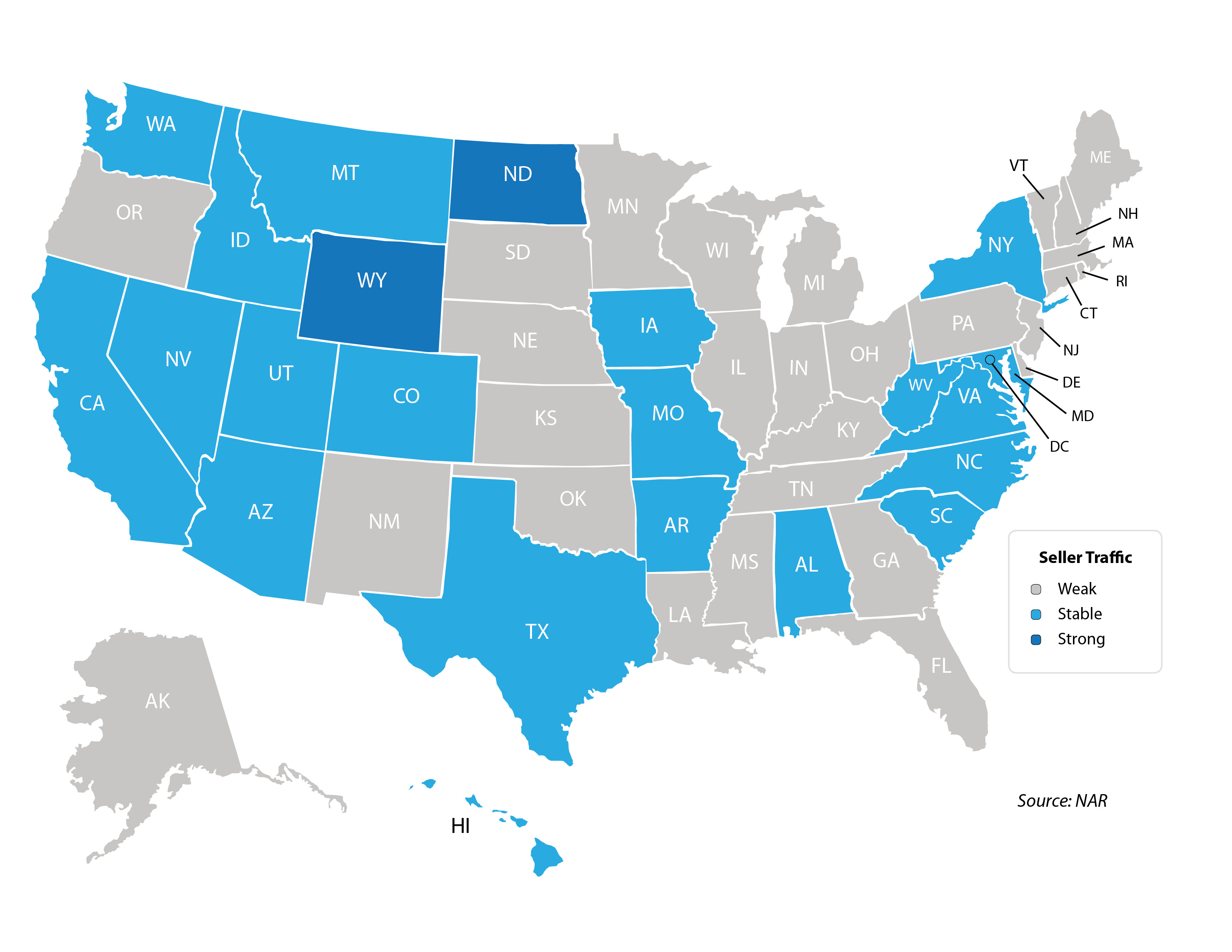 Seller Traffic
[Speaker Notes: https://www.nar.realtor/sites/default/files/documents/2019-09-realtors-confidence-index-10-22-2019.pdf]
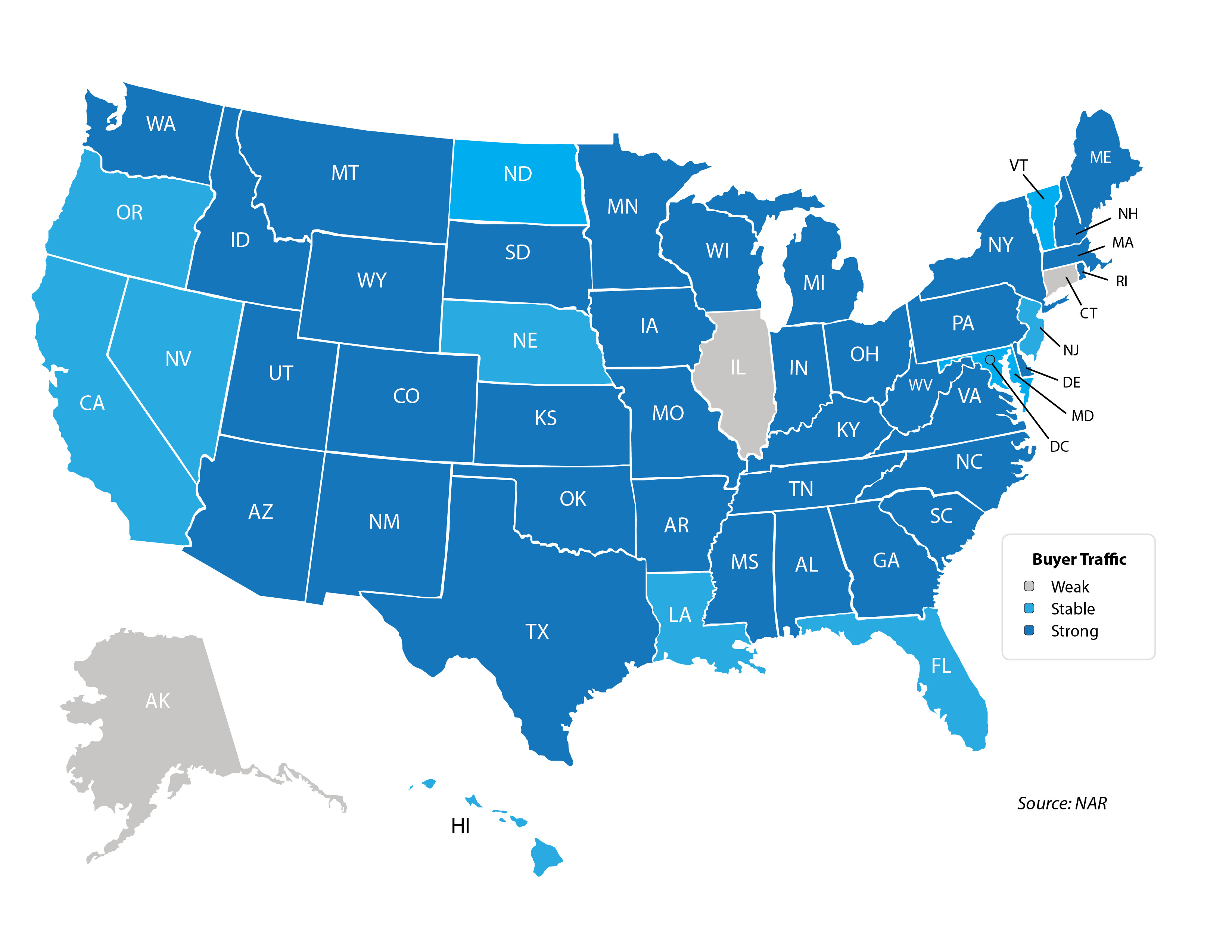 Buyer Traffic
[Speaker Notes: https://www.nar.realtor/sites/default/files/documents/2019-09-realtors-confidence-index-10-22-2019.pdf]
Annual Salary To Buy A Home
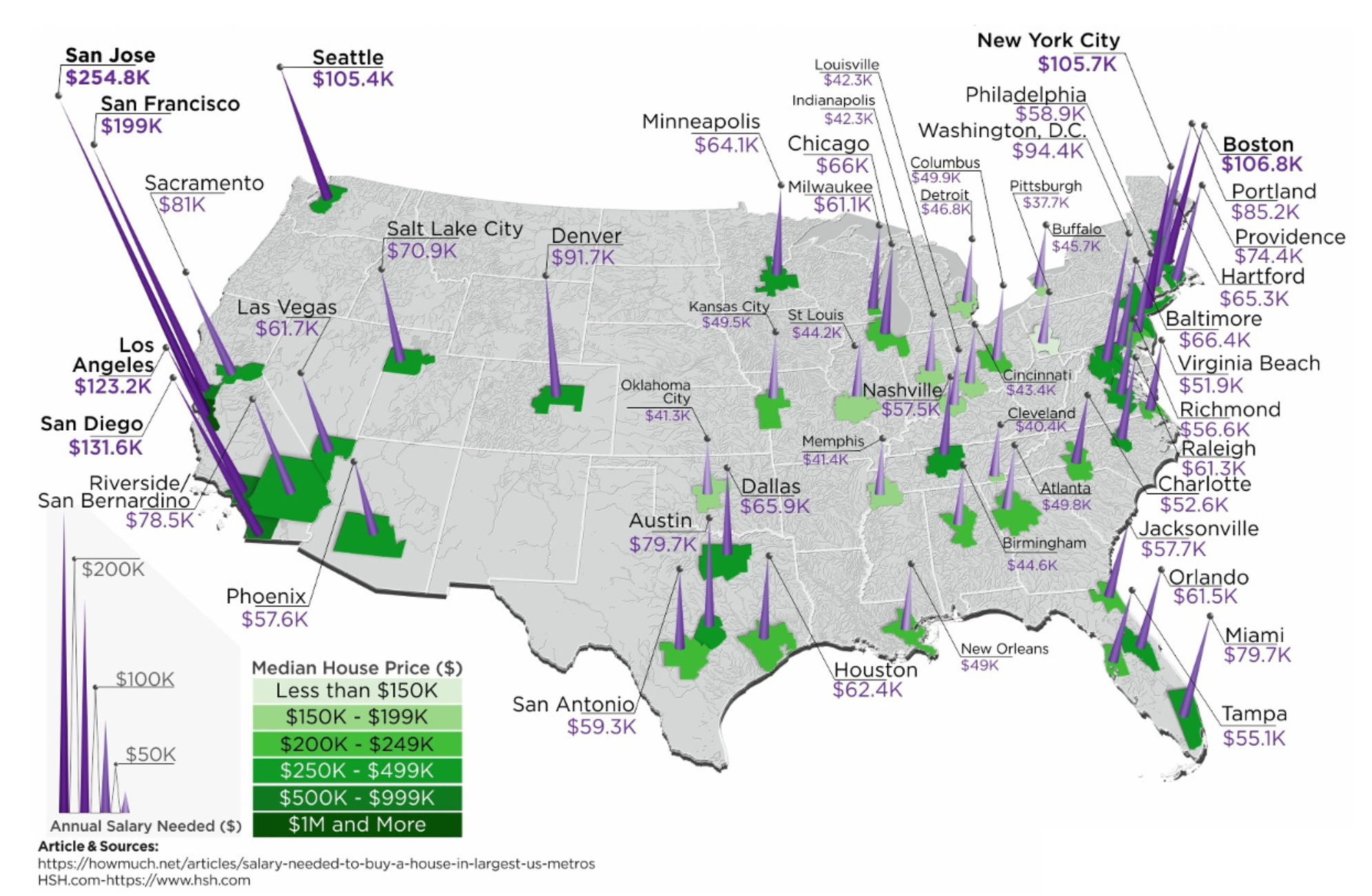 Most Expensive Metros To Buy A Home
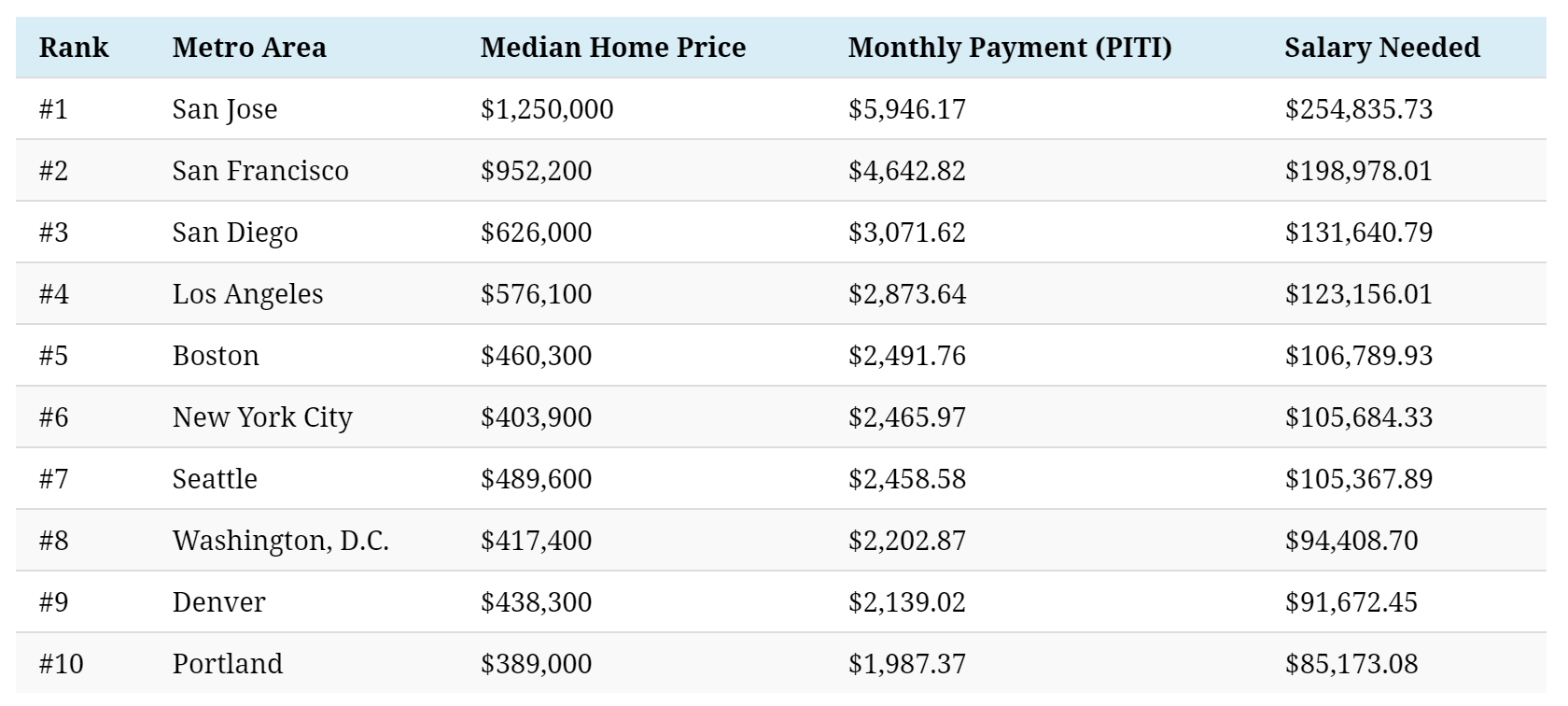 Source:  HSH.com
Historic Mortgage Rates by Decade
Freddie Mac
[Speaker Notes: http://www.freddiemac.com/blog/research_and_analysis/20140324_dirt_cheap_to_cheap.html]
Mortgage Rate Projections
[Speaker Notes: http://www.freddiemac.com/research/forecast/
http://www.freddiemac.com/research/forecast/20191031_housing_market_remains_strong.page?
http://www.fanniemae.com/portal/research-insights/forecast.html
https://www.mba.org/news-research-and-resources/research-and-economics/forecasts-and-commentary
https://www.nar.realtor/research-and-statistics]
Mortgage Rates
Freddie Mac 
30-Year Fixed Rate
- Actual
- Projected
2017
2018
2019
2020
2016
Freddie Mac
[Speaker Notes: http://www.freddiemac.com/research/forecast/20191031_housing_market_remains_strong.page?]
GreaterMetro Atlanta
Market
November 2019 Report With Results Through October 2019
Metro Atlanta 2018-2019 Closing Units
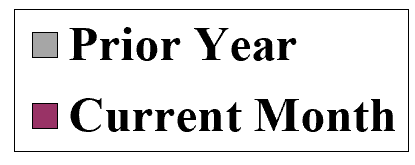 October Closings Up 3.5% Compared To September Closings
October 2019 Closings Up 6.9% Compared To October 2018
YTD Closings Units Up 1.2 Compared To Last Year
YTD Closing Volume Up 5.4% Compared To Last Year
Metro Atlanta Under Contract Trend
October Under Contract Up 5.1% Compared To September
October 2019 Under Contract Up 13.5% Compared To October 2018
Metro Atlanta New Listings Trend
October New Listings Up 1.2% Compared To September
October 2019 New Listings Up 4.1% Compared To October 2018
Metro Atlanta Closings – October 2019(Number Of Transactions By Price)
86% Of Transactions In $100K-$500K Price Range
Metro Atlanta Closed Units By Price PointOctober 2019 Compared To October 2018
Listed Inventory January 2018 – October 2019
All Residential, Metro Atlanta
Inventory Down .8% From Last Month Up 6.3% Compared To Last Year
Months of Inventory Change The Market Strategy
GREATER THAN
7 MONTHS
BETWEEN
6-7 MONTHS
LESS THAN 
6 MONTHS
NEUTRAL 
MARKET

Home prices 
will only appreciate with inflation
BUYERS 
MARKET

Home prices 
will depreciate
SELLERS 
MARKET

Home prices 
will appreciate
[Speaker Notes: Realtor.org]
Metro Atlanta Months of Inventory(October 2019, Based On Closed Sales)
6 Months Supply Is Considered Normal Market
Total Metro Atlanta “Months Of Inventory” Is 3.3 Months
Metro Atlanta Monthly Average Sale Prices
ASP $307,000 In October.  Down 1% Compared To Last Month  
 Up 3.4% From Last October
Metro Atlanta Annual Average Sale Prices
Annual ASP Up 78% From Bottom Of 2011
Case-Shiller Index For Metro Atlanta
Jan 2010 Through August 2019 (Reported October 29, 2019)
Home Values Up 86% From Bottom Of March 2012.
Case-Shiller Gain/ Loss For Metro Atlanta
Comparisons Based On The Latest Case Shiller Index Compared 
To The Average Index For The Year Property Was Purchased.
Case Shiller Index For Metro Atlanta - August 2019 As Reported October 29, 2019.  Micro-Local Markets And Price Points May Have Significantly Different Outcomes.
Case-Shiller Home Values For Metro Atlanta
Recent Bottom Was March 2012.  Metro Average Home Values Back To Normal Trend Line.
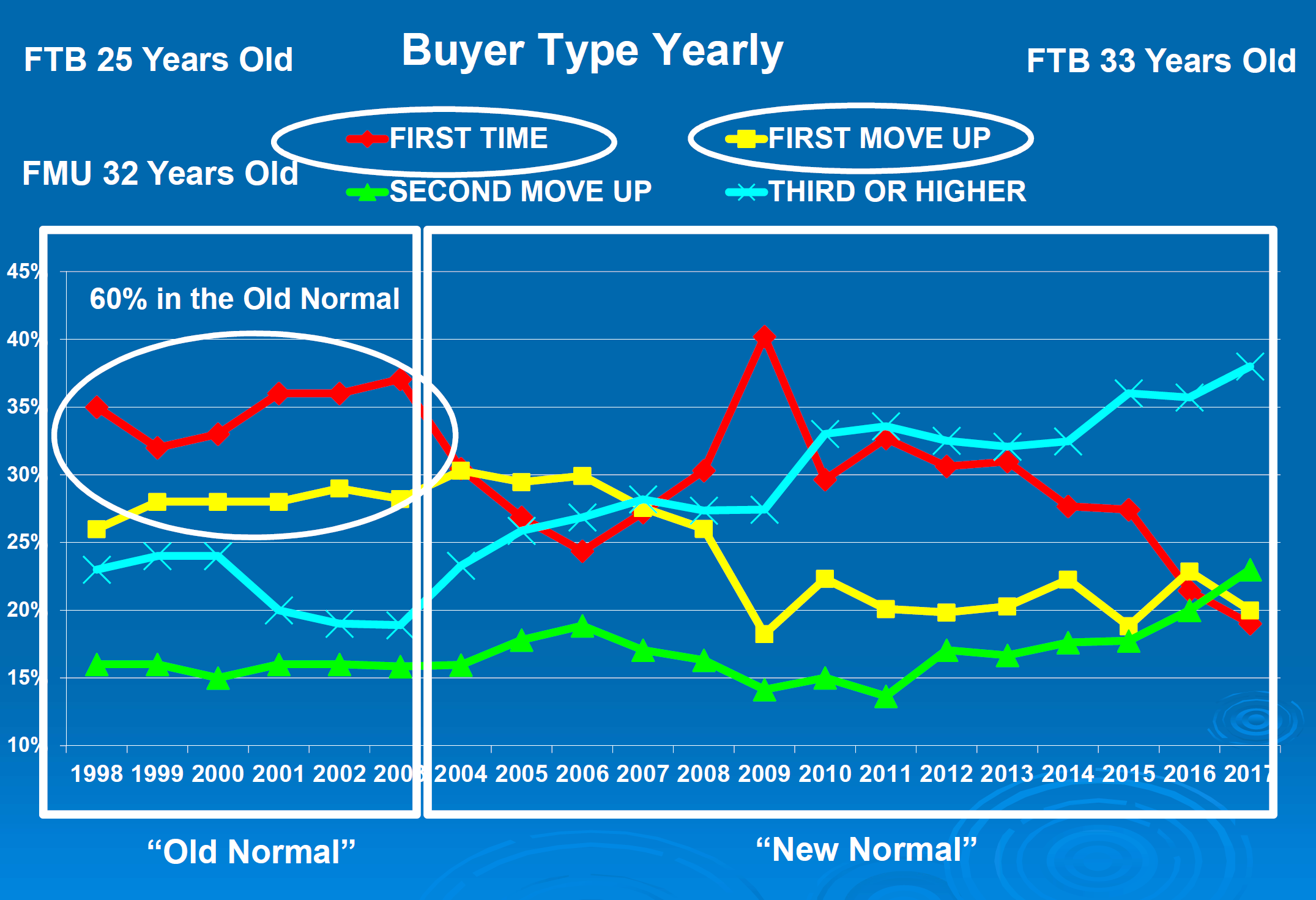 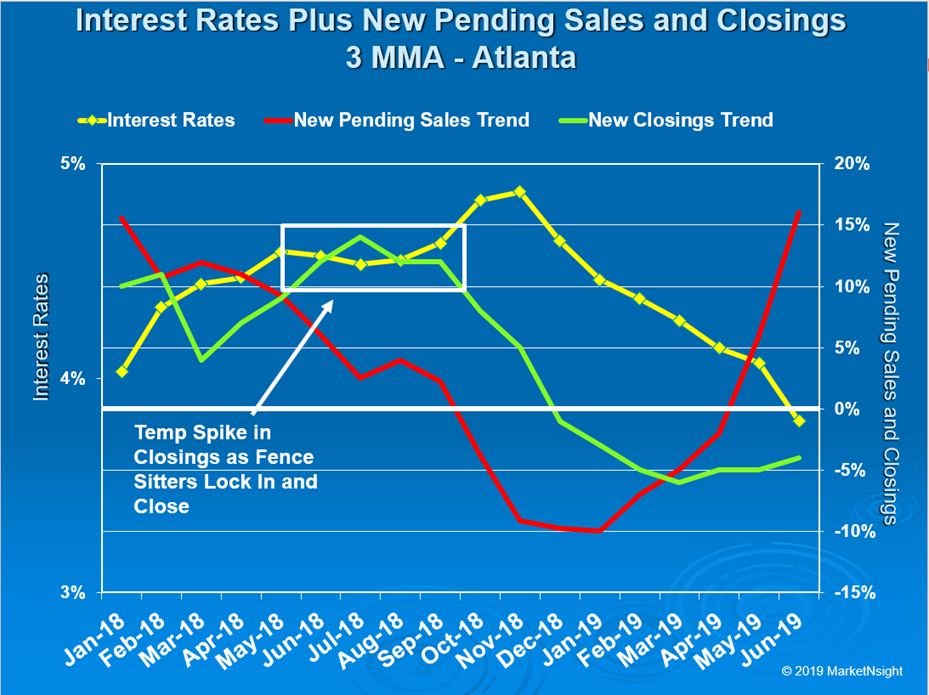 Metro Atlanta Brokerage Rankings
Annual Closed Volume – October 2019 FMLS Counties + Southern Crescent
($ Volume in Billions)
Information Provided By Trendgraphix and BHHS Georgia Properties Internal Reports.
Georgia Economic & Housing Trends
Top State For BusinessSite Selection Magazine
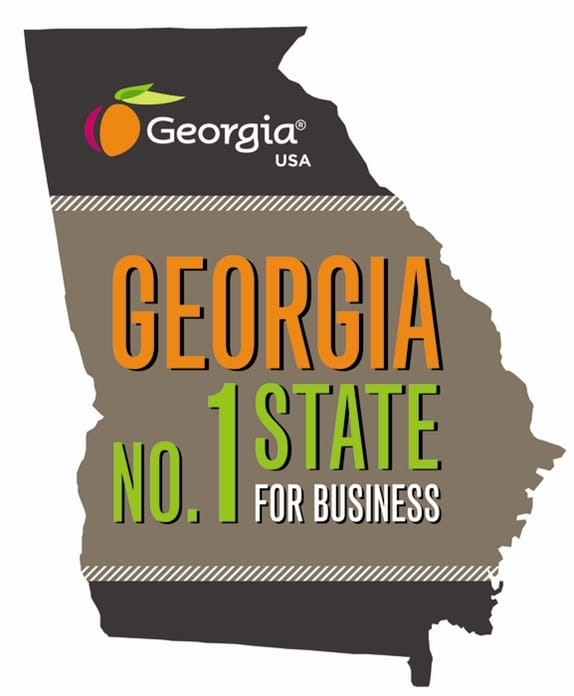 6 Years in a Row!
2018
2017
2016
2015
2014
2013
Buyers Moving To Atlanta!
Here is the Top 10 List including previous rank:
Atlanta (1)
Phoenix (4)
Tampa/Sarasota (2)
Dallas/Fort Worth (3)
Orlando (5)
Denver (7)
Houston (8)
Seattle (6)
Las Vegas (10)
Chicago (9)
Penske Truck Rental published their latest moving destination list and Atlanta was ranked #1 for the 6th year in a row.  The trend of moving to the sunbelt has returned.  Desirable attributes that help Metro Atlanta include a business friendly environment, low cost of living for a metro area, airport, moderate weather with 4 seasons and a high quality of life.
Baby Boomers Are Coming To Be Close To Their Children & Grandchildren.
Metro Atlanta Has The:
#2 Population Age 25-39
#5 Population Under 20
Source :Census Bureau
People Are Moving To Atlanta!
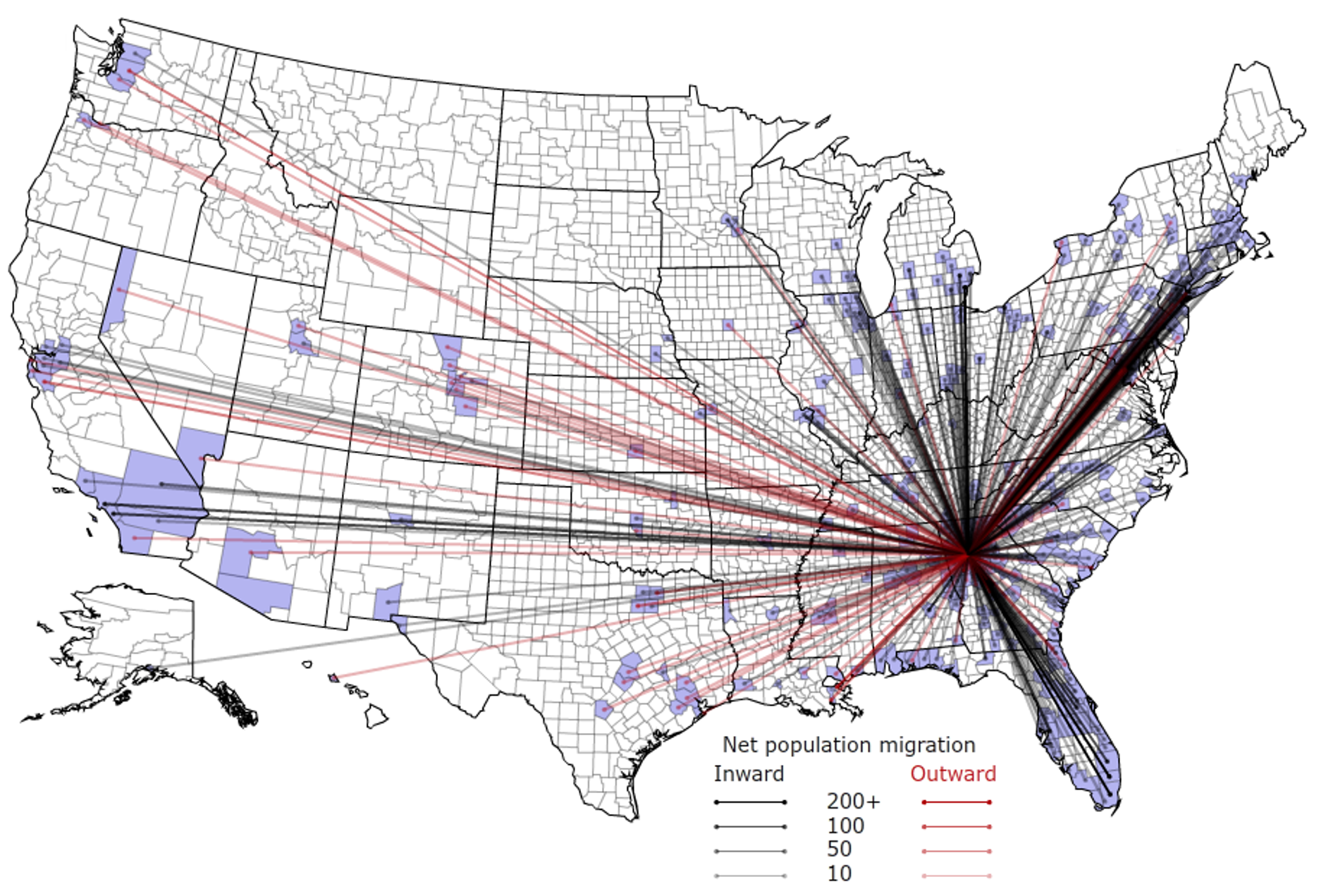 Population & Employment Growth Trends
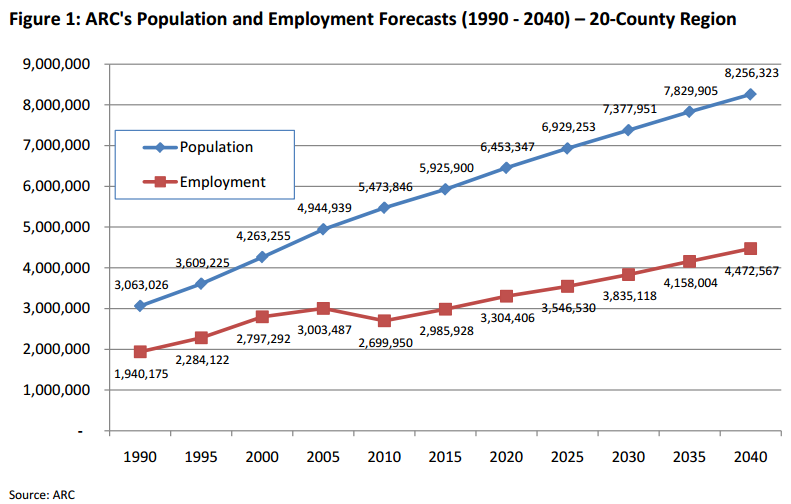 Population By County
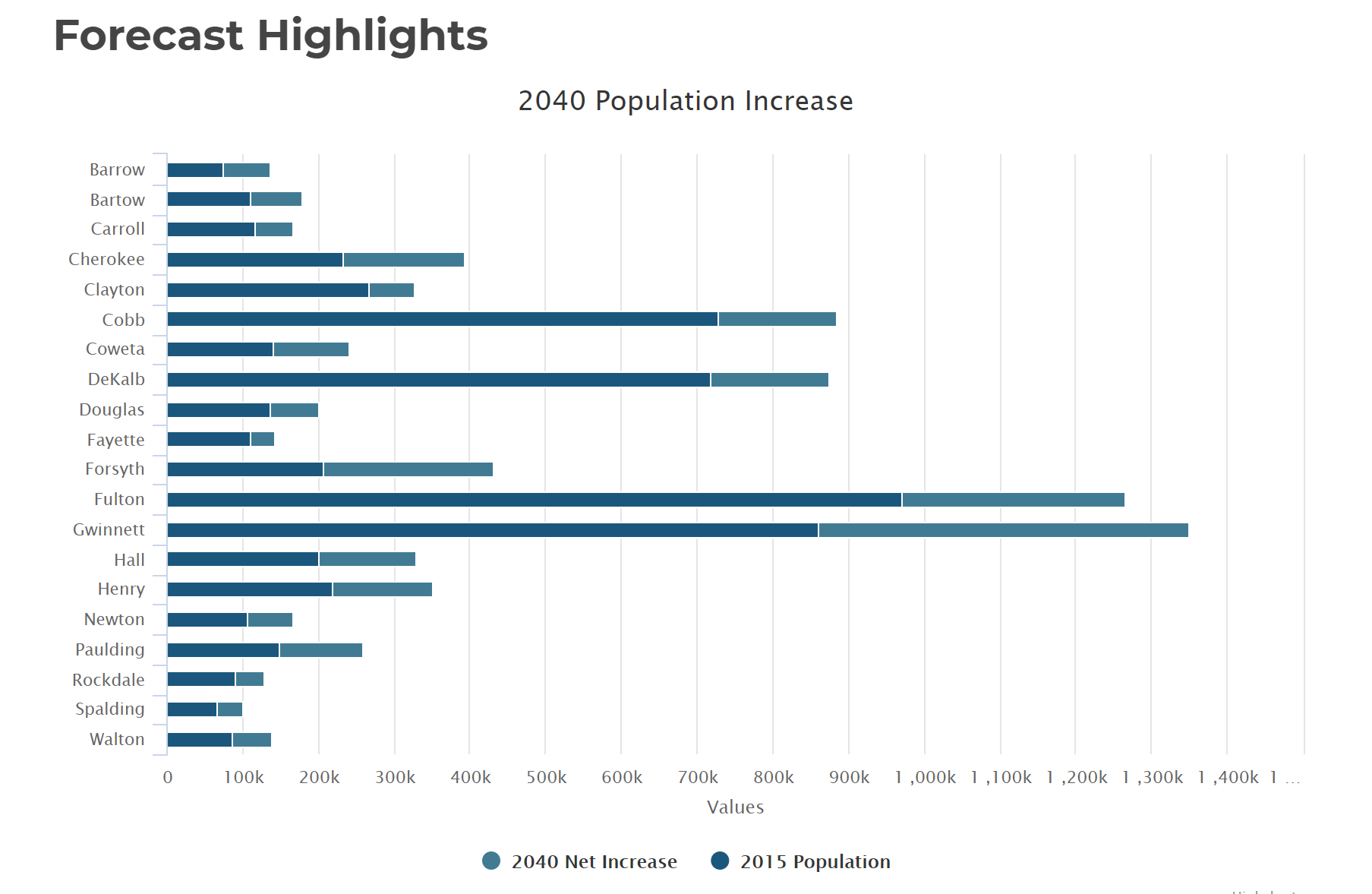 Atlanta Regional Commission
Population & Employment Growth Trends
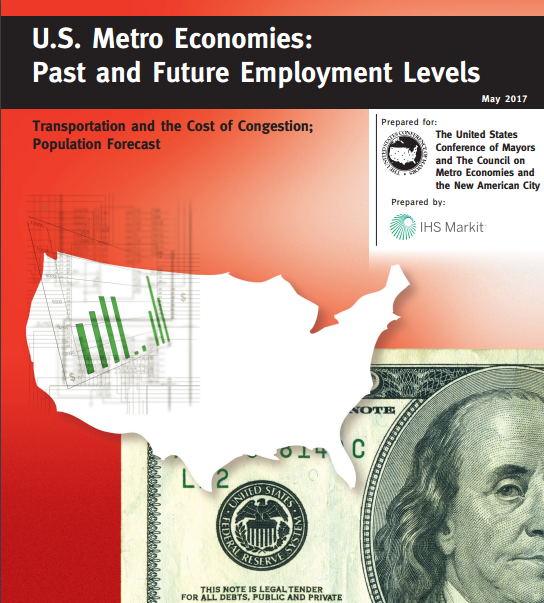 U.S. Conference of Mayors Report predicts that Metro Atlanta will be the 6th largest city in the nation by 2046. 

Metro Atlanta will grow from 5.8 million residents to 8.6 million residents.

That means 2.8 million people will move to our area!

This is great news for our long-term real estate values!